Pangaea
Current Continents
Fit of continents
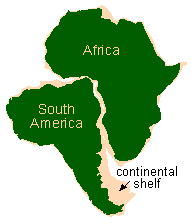 Distribution of fossils
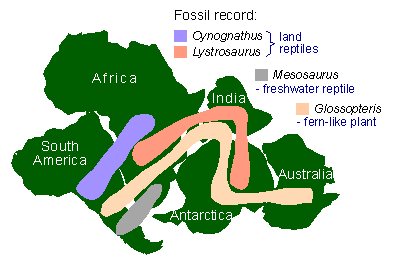 Paleoclimates
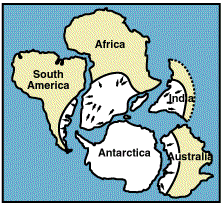 Sea Floor Topography
Continental Margin
Seafloor spreading
Process Of Spreading
Plate Tectonics
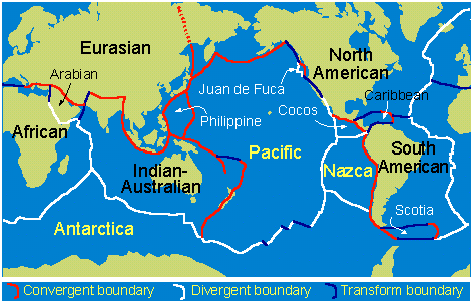 Divergent Plate Boundaries
East African Rift Zone
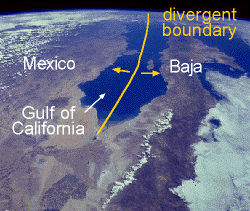 Convergent plate boundaries
Oceanic-Oceanic plate Convergence
Oceanic-Continental Convergence
Continental-continental Convergence
Transform Boundaries
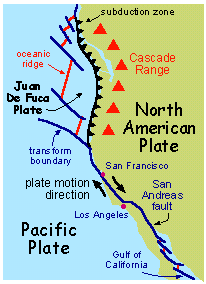 `